Stand van zaken bestuurlijke aanbestedingen
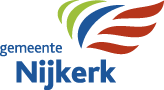 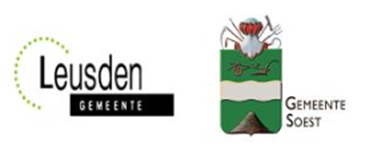 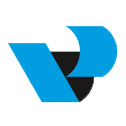 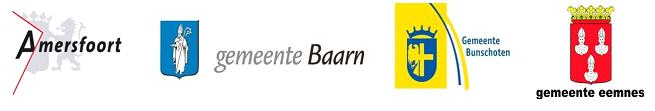 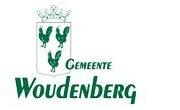 Agenda Dagactiviteiten
Stukken bestuurlijke aanbesteding
Planning collegebesluit & gunning
Planning Inkoop
Planning vervolg traject Dagactiviteiten